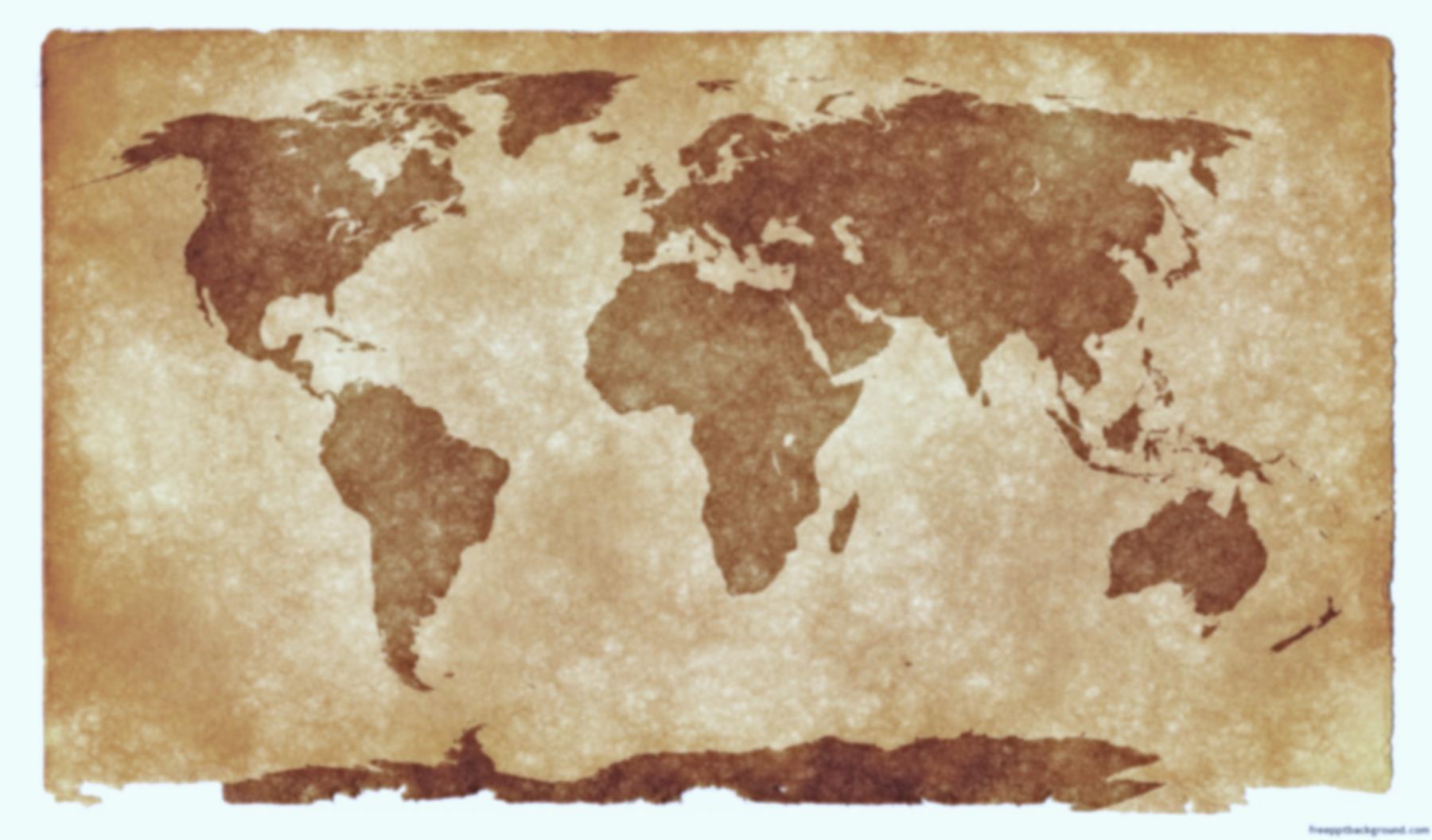 Immigrant and Refugee Ministry
Connecting Community and Family Services with Immigrant and Refugee Services
Paula Marshall 
Immigrant & Refugee Services Liaison 
THQ Corps Ministries Department
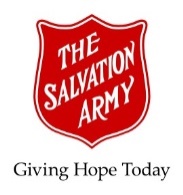 True or False?
1.  Federal Skilled Workers are not eligible for social assistance for     1 year after arrival
2.  Resettled Refugees (GARs, PSRs, BVORs) become Permanent     Residents upon arrival in Canada
3.  Newcomers aged 65 or older upon arrival in Canada are not eligible     for Old Age Security
4.  International Students are not permitted to work while on a student visa
5. Refugee Claimants must prove they have a well founded fear of     persecution based on their race, religion, nationality, political opinion or     membership in a particular social group
Immigrant and Refugee 101
Most common Immigration streams: 

Federal Skilled Workers

Family reunification 

Temporary (Temporary Foreign Workers, International Students, Live-In Caregivers)

Refugees (Resettled and Claimants)
Immigrant and Refugee 101
Refugee categories: 

Government Assisted Refugees (GARs) 
Privately Sponsored Refugees (PSRs)
Blended Visa Office Referred Refugees (BVORs)
Refugee Claimants
Immigrant and Refugee 101
Resettled Refugees
Privately Sponsored Refugees (PSR)
Receive support from sponsor group
Blended Visa-Office Referred (BVOR)
Receive income support from IRCC, and Sponsor Group
Government Assisted Refugees (GARS)
Receive income support from IRCC
Selected by Canadian visa officers overseas
Named by Sponsors
Refugee Sponsors are required to provide for basic needs (housing, food, clothing), in addition to social and emotional support for entire sponsorship period
Immigrant and Refugee 101
Refugee Claimants
Arrive at Port of Entry and make asylum claim
Claim is reviewed by Immigration and Refugee Board
YES
Granted protected person status in Canada, allowed to stay as Permanent Resident
NO 
Denied protection and ordered to be removed (Options to appeal through H&C and PRRA)
Safe Third Country Agreement         “Irregular” not “Illegal” crossing
Why do we do this?
The Lord defends the rights of orphans and widows. He cares for foreigners and gives them food and clothing. And you should also care for them, because you were foreigners in Egypt. (Deut 10:18-19 CEV)
The king will answer, “Whenever you did it for any of my people, no matter how unimportant they seemed, you did it for me.”  (Matt 25:40 CEV)
Be sure to welcome strangers into your home. By doing this, some people have welcomed angels as guests, without even knowing it.  (Heb 13:2 CEV)
It doesn’t matter if you are a Greek or a Jew, or if you are circumcised or not. You may even be a barbarian or a Scythian, and you may be a slave or a free person. Yet Christ is all that matters, and he lives in all of us.  (Col 3: 11 CEV)
Challenges
Language Barriers
Food 
Grief Counselling 
Overwhelming numbers 
Clients don’t know their rights (esp. housing)
Month 13 transition
Challenges to Opportunities
Language Barriers:  
Conversation Circles
Partner with local ESL classes 
Learn a few words and phrases
Find a volunteer (or hire) translator from within community
Food: 
Food drives at Corps/local churches for specific items 
Host cooking classes and community dinners for both Canadian and ethnic foods
Challenges to Opportunities
Grief Counselling, building community: 
Social events 
A volunteer in waiting room to just be friendly 
Support groups 
Workshops on Canadian orientation 

*If you believe a person needs professional help for trauma please refer to a local counsellor or seek assistance in finding help from The Canadian Centre for Victims of Torture (ccvt.org)
Overwhelming Numbers of Clients: 
Partner with local churches, settlement agencies, ESL classes 
Streamline procedures
Workshops to explain policies and procedures to groups
Challenges to Opportunities
Clients do not know their rights: 
Partner with local experts to host workshops on housing/tenant rights, Income Taxes, social assistance, etc
Learn about their rights so you can help them 
Find out about local workshops and go to them with your clients
Month 13 Transition (End of refugee sponsorship period): 
Social Assistance information 
English/French conversation circles to improve language skills
Job search assistance
Question to consider: 
Do we want to do triage or do we want to provide preventative care?
[Speaker Notes: Both triage and preventative care are important – make choice, act accordingly]
Research and Resources
Faith & Settlement Case Study – Dr. James Creswell 
http://prezi.com/rxq7qawt6d1h/?utm_campaign=share&utm_medium=copy

Syrian Refugees Served  - Frank Chu, ON Central-East 

Finding Our Way: Immigrants, Refugees, and Canadian Churches, Guide to Action – Centre for Community Based Research

Beyond the Welcome – World Vision, UReach Toronto

Whosoever – THQ Corps Ministries Department
Links and Contacts
Immigration, Refugees, Citizenship Canada (IRCC) 
cic.gc.ca

Provincial settlement information:
welcomebc.ca 
settlement.org (Ontario) 
novascotiaimmigration.com 

Refugee Sponsorship Training Program  
rstp.ca
Salvation Army centres: 
Toronto Immigrant & Refugee Services 
Atlantic Refugee & Immigrant Services 
Montreal Citadel Immigrant & Refugee Services 



THQ Corps Ministries Dept  
Paula Marshall Immigrant & Refugee Services Liaison 
paula_marshall@can.salvationarmy.org
Q&A, Discussion
What are we doing? 
What are a couple quick things we can add in? 
What are the challenges of adding in a couple quick things? 

Anything I missed?
Thank you!
Paula Marshall
Immigrant & Refugee Services Liaison 
THQ Corps Ministries Department

Paula_Marshall@can.salvationarmy.org
416-422-6129